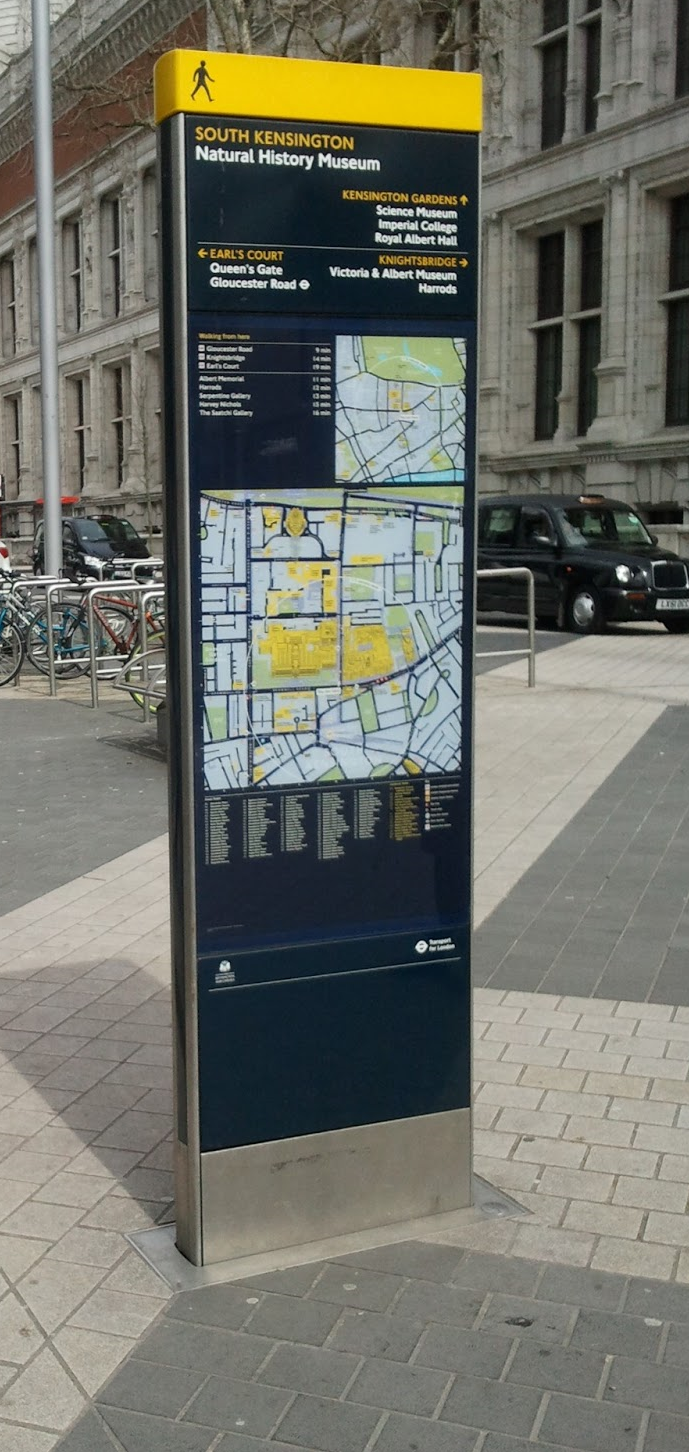 SDCCDirectional Signage Strategy
October 2020
Existing and proposed guidance
National - Traffic Signs Manual (DTTAS) 
	Provides design requirements for the provision of road signs for vehicles 

South Dublin - Wayfinding Policy 
	Provides design guidance for the design and location of cultural and tourist 	signs as well as setting out the fees and application process 

There is currently no guidance on local directional signs and hence there is mismatch of sign types across South Dublin and the Greater Dublin Region

In recognition of this challenge and with the goal of providing consistent guidance across Dublin, Failte Ireland has development a new guide and it is now the Council’s intention to adopt this.
Local Directional Sign guidance
The Council’s Signage Strategy proposes to standardise local directional signage under the following sign types with clear design, location and maintenance requirements:

Finger post signs (as per the Failte Ireland guidance)
Walls signs  (as per the Failte Ireland guidance)
Totem signs  (as per the Failte Ireland guidance)
‘Welcome to’ signs for the 9 historic village 
Bespoke heritage trails
Local Directional Sign guidance
The proposal is to deliver new local directional signage in the following locations 

Tallaght as the County Town, 9 historic villages and our District Centres 
Key Transport Nodes 
Parks and Open Spaces
Heritage and Cultural trails
What will happen next?
A set of specific projects under each of the 4 locations will be discussed with the ACM’s 

A final set of projects will be agreed and a design team appointed to work up the detail for each project 

The relevant permissions / licences will be secured

Contractors will be appointed to deliver the projects 

Alongside this, as new Council projects are delivered, local directional signage will be included as part of the project where desirable.